الصف : الثالثالمادة : العلوم الدرس : أقسام الجهاز البوليّ وصحّته
مخرجات التعلم
س
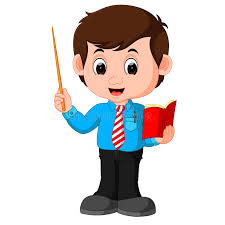 تأمّل الصورة:
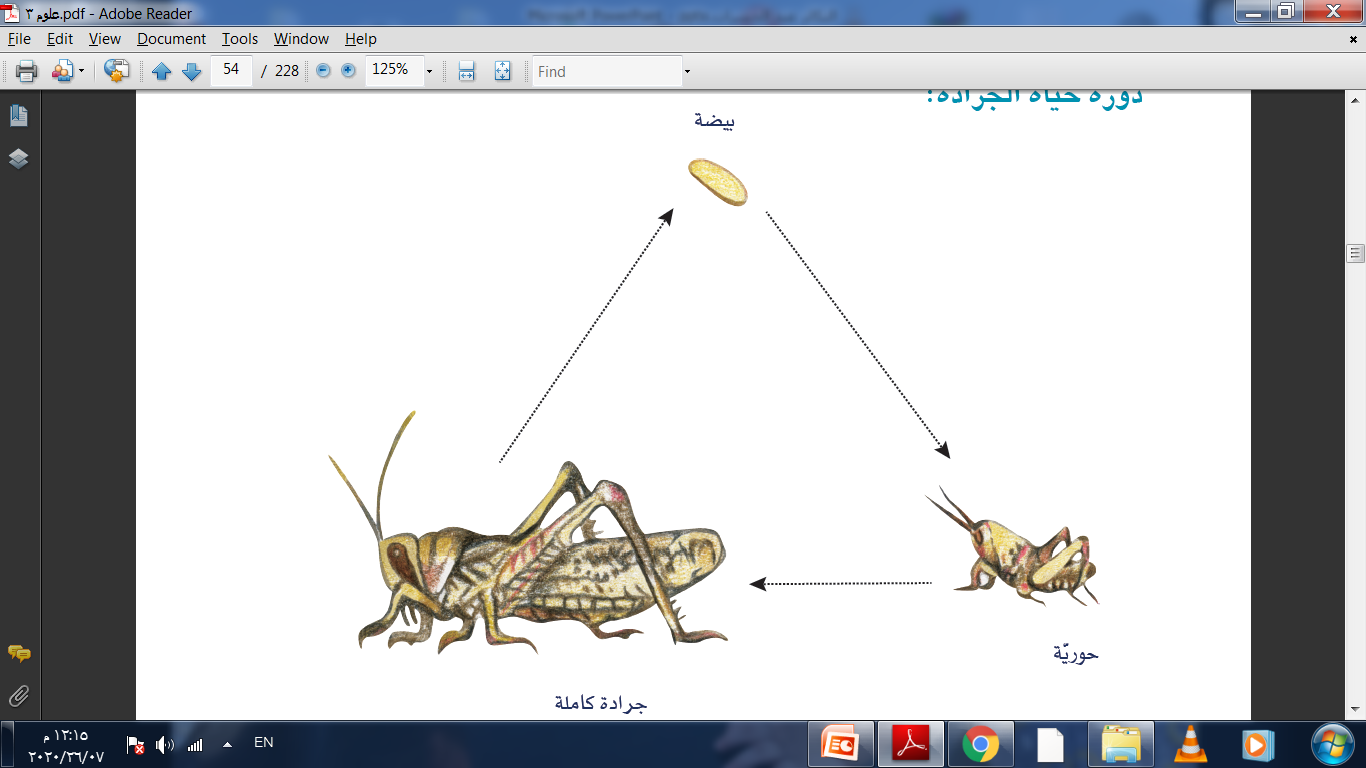 بيضة
حوريّة
جرادة
تكون الجرادة بيضة ثم حوريّة ثم تصبح جرادة
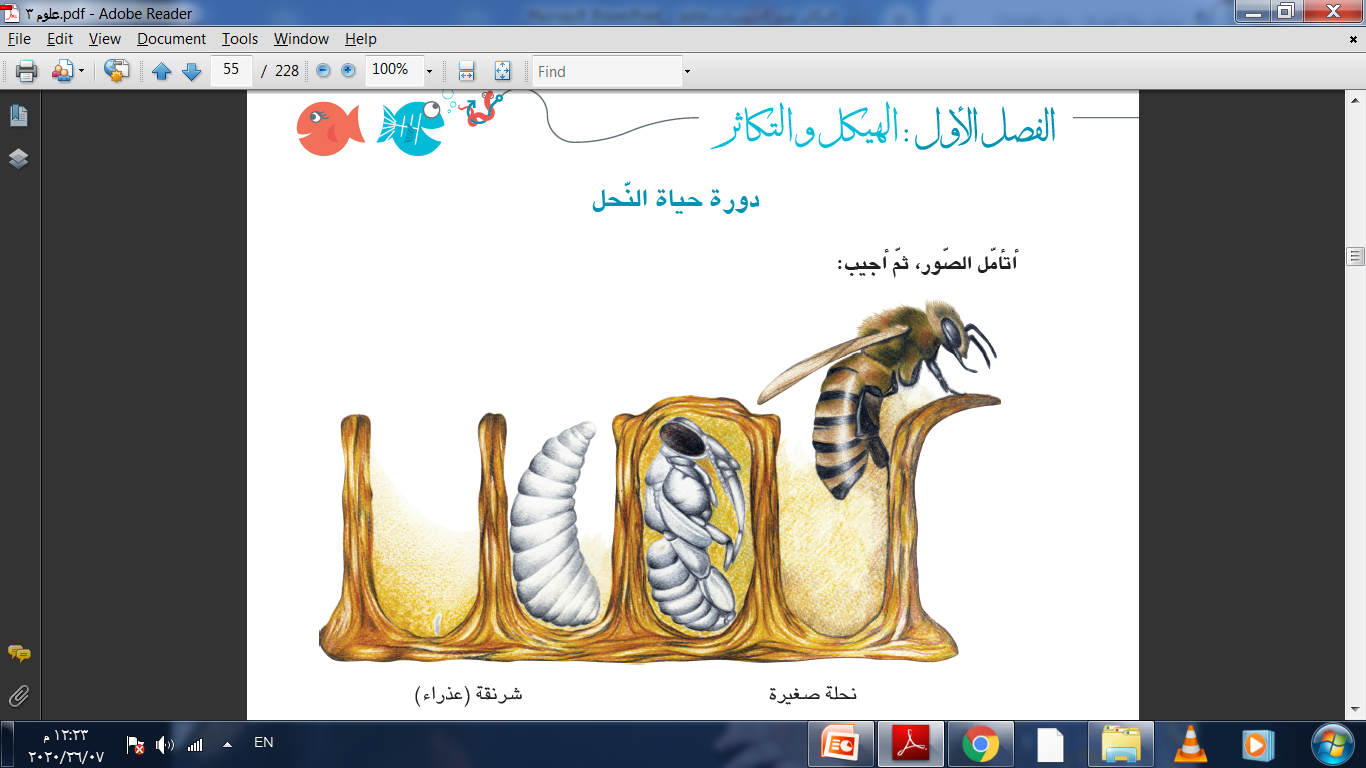 تأمّل الصورة:
تكون النحلة بيضة ثم شرنقة ثم نحلة
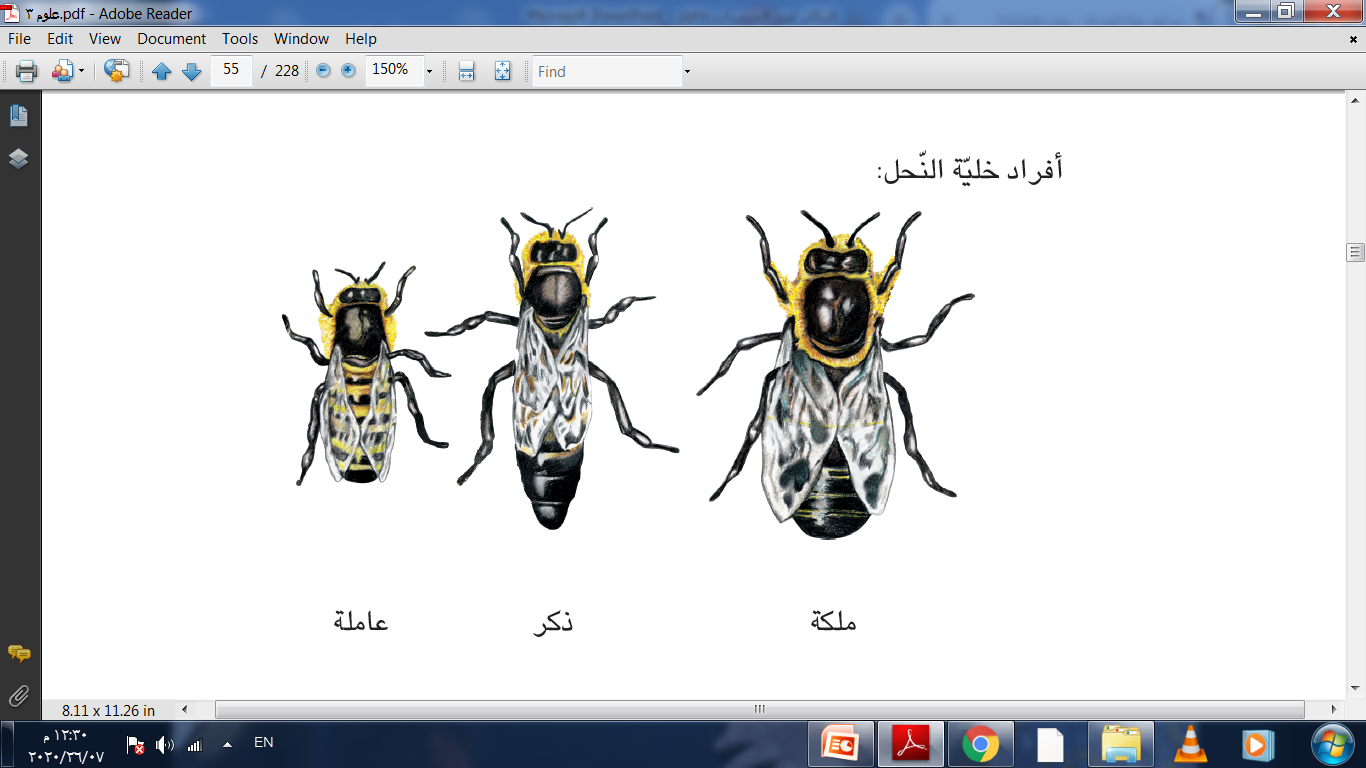 تأمّل الصورة:
تتكون خلية النحل من الملكة و  الذكور و العاملات
هل تعلم
يتكاثر النحل بالبيضيعيش النحل في الخليّة على شكل جماعات
أتعلّم
نربّي النحل للاستفادة من العسل والشمع
نستفيد من العسل غذاءَ ودواءَ.
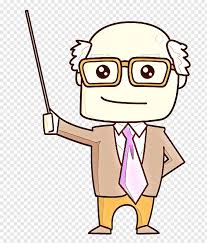 اختر الإجابة الصحيحة:
تتكاثر الحشرات بـ:
لا شيء مما سبق
الانشطار
البيض
الولادة
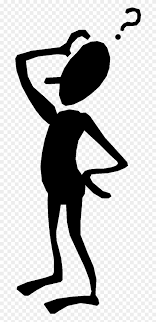 اختر الإجابة الصحيحة
نربي النحل للاستفادة من:
كل ما سبق صحيح
الشمع
العسل كدواء
العسل كغذاء
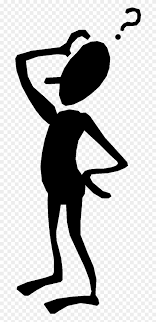 شكراً لاستماعكم
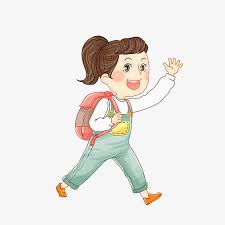 تصميم    ساري العم